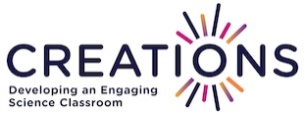 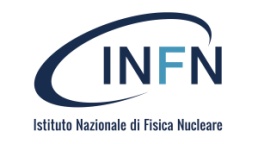 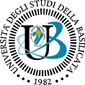 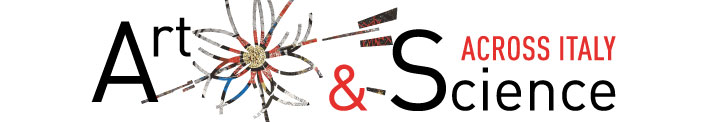 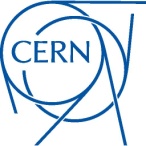 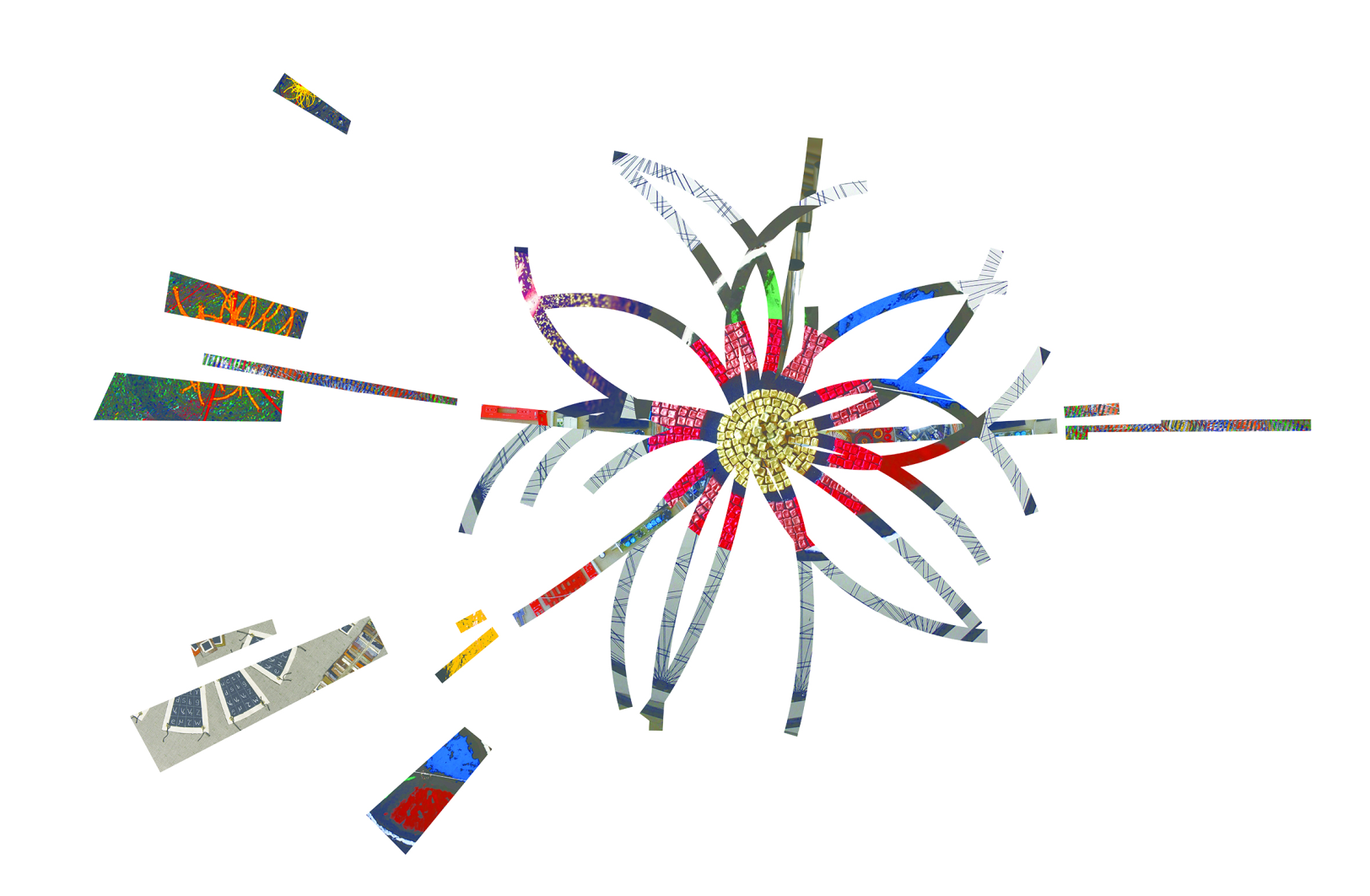 Art&Science
Nicola Cavallo

Università degli Studi della Basilicata     
e
Istituto Nazionale di Fisica Nucleare
Nicola Cavallo - Art&Science across Italy
1
Basilicata
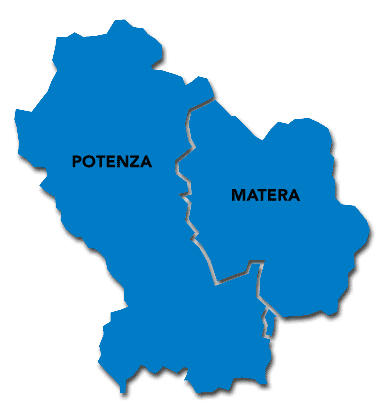 Università degli Studi della Basilicata
DiS-Dipartimento di Scienze,
DiMIE-Dipartimento di Matematica, Informatica ed Economia, 
SI-UNIBAS - Scuola di Ingegneria UNIBAS.
Nicola Cavallo - Art&Science across Italy
2
Previsione di Spesa
Nicola Cavallo - Art&Science across Italy
3
Coordinamento Potenza/Matera
Nicola CAVALLO 
(Università degli Studi della Basilicata -DiS- e INFN), Coordinatore e responsabile disciplinare per le scienze fisiche.
Maria Francesca ARMENTANO
(Università degli Studi della Basilicata, DiS), responsabile disciplinare per le scienze biologiche.
Maria FUNICELLO 
(Università degli Studi della Basilicata, DiS), responsabile disciplinare per le scienze chimiche.
Michele PATERNOSTER 
(Università degli Studi della Basilicata, DiS), responsabile disciplinare per le scienze geologiche
Maria Rosaria ENEA 
(Università degli Studi della Basilicata, DiMIE), responsabile disciplinare per le scienze matematiche.
Guido MASIELLO 
(Università degli Studi della Basilicata, SI Unibas), responsabile per le attività divulgative.
Nicola Cavallo - Art&Science across Italy
4
Seminario introduttivo
2018.12.14 – G. Fortunato (Rionero in Vulture, PZ) (ore 11:00-13:00)
2018.12.15 – Pasolini (Potenza, PZ) (ore 11:00-13:00)	
2018.12.17 – Federico II di Svevia (Melfi, PZ) (ore 9:00-11:00)	
2018.12.19 – Galilei (Potenza, PZ) (ore 11:00-13:00)	
2019.01.09 – ISS G. Fortunato (Pisticci, MT) (ore 8:15-10:15)	
2019.01.09 – Fermi (Policoro, MT) (ore 11:00-13:00)	
2019.01.12 – Majorana (Genzano di Lucania, PZ) (ore 10:00-12:00)	
2019.01.16 – Pentasuglia (Matera, MT) (ore 8:30-10:30)	
2019.01.16 – Levi (Matera, MT) (ore 8:30-10:30)	
2019.01.19 – Solimene (Lavello, PZ) (ore 8:30-10:30)
Nicola Cavallo - Art&Science across Italy
5
Seminari disciplinari
2019.02.6 - Matera (9:30-12:30)
2019.02.8 - Potenza - (9:30-12:30)

2019.04.15 - Potenza (9:30-12:30)
2019.04.16 - Matera (9:30-12:30)

2019.04.26  – Proiezione «Interstellar» (2:48)
2019.05.XX – Discussione sul film
Nicola Cavallo - Art&Science across Italy
6
Fase espositiva (gen. 2020 - feb. 2020)
“I colori della Scienza” 
Potenza




Matera
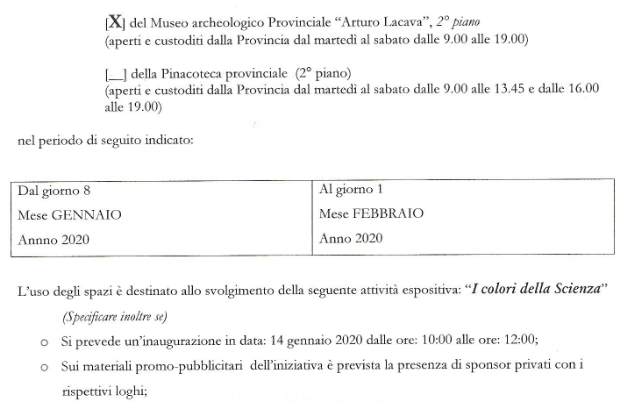 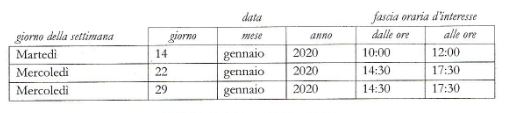 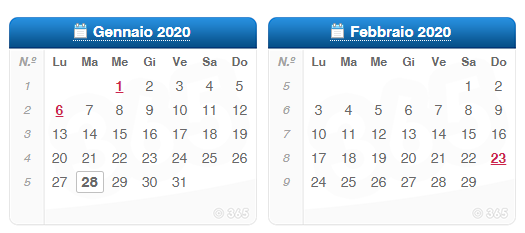 Matera
Potenza
Nicola Cavallo - Art&Science across Italy
7
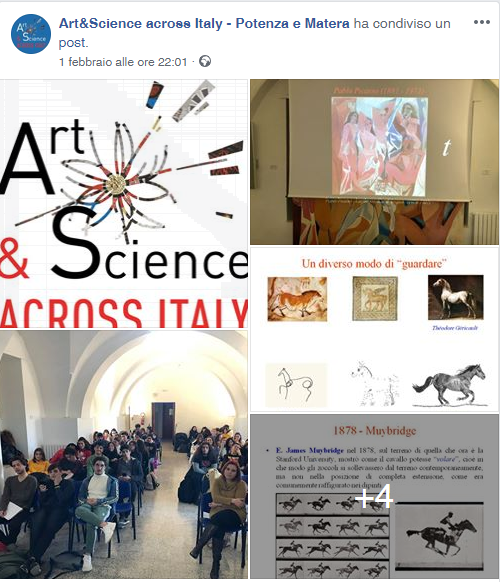 Nicola Cavallo - Art&Science across Italy
8
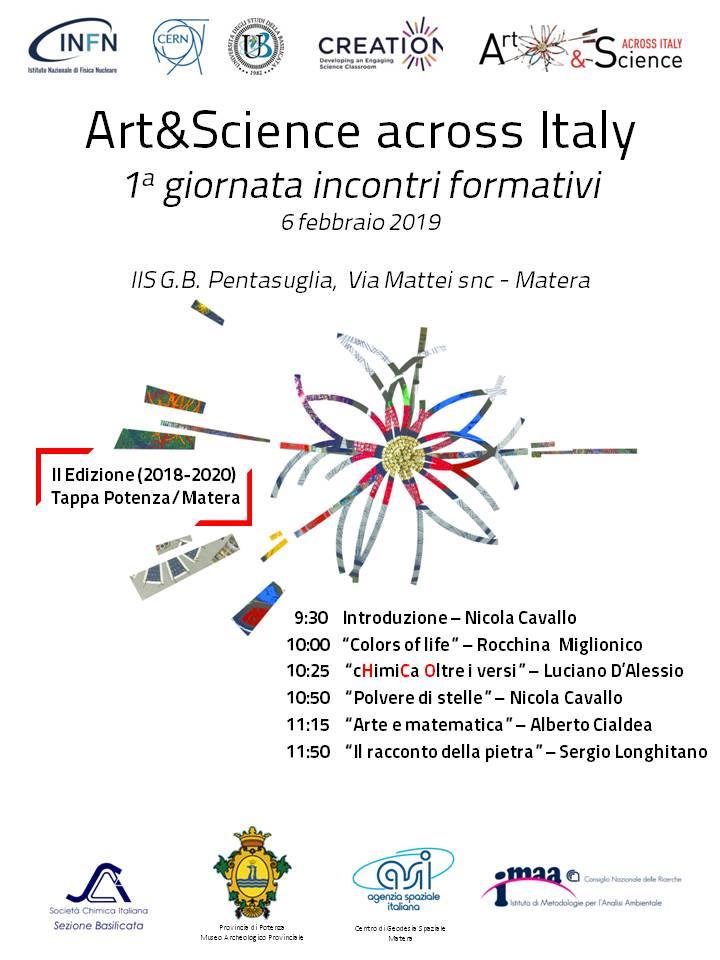 Nicola Cavallo - Art&Science across Italy
9
Art&Science across Italy - Potenza e Matera
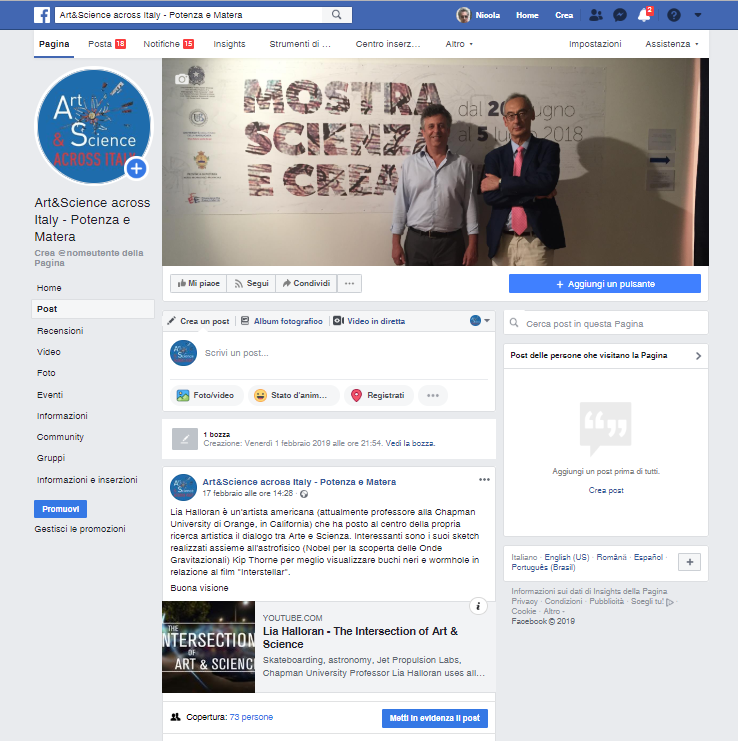 Nicola Cavallo - Art&Science across Italy
10
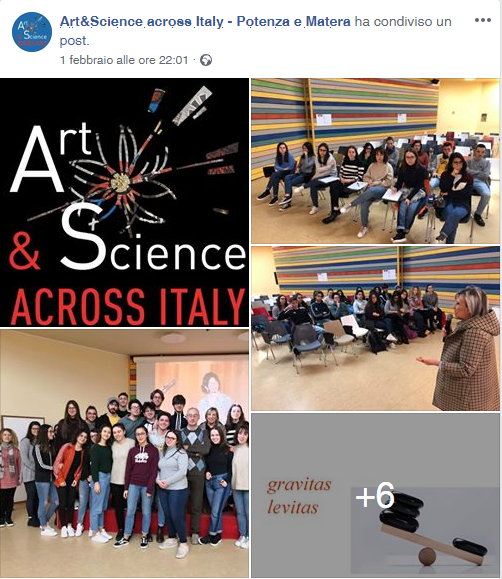 Nicola Cavallo - Art&Science across Italy
11
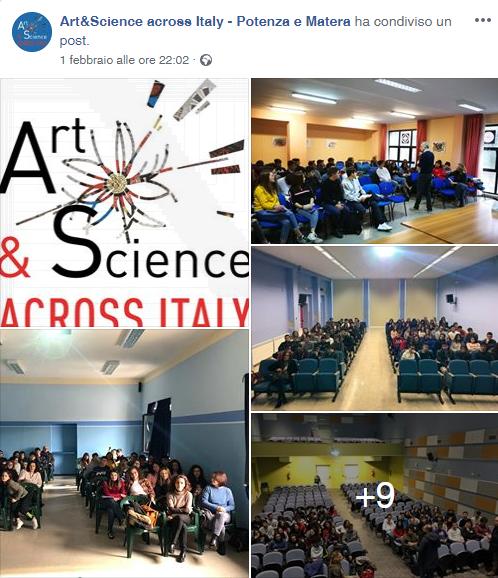 Nicola Cavallo - Art&Science across Italy
12
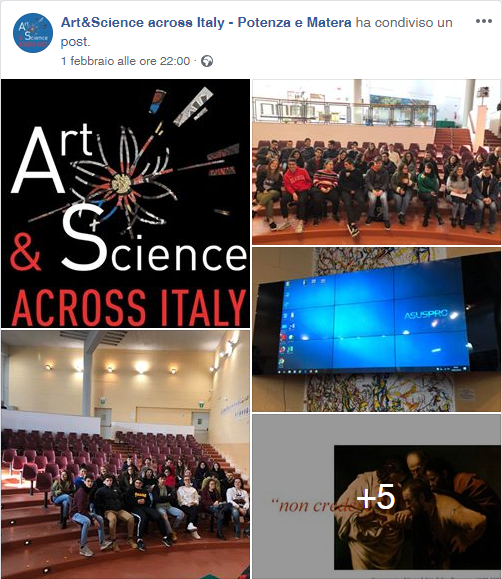 Nicola Cavallo - Art&Science across Italy
13
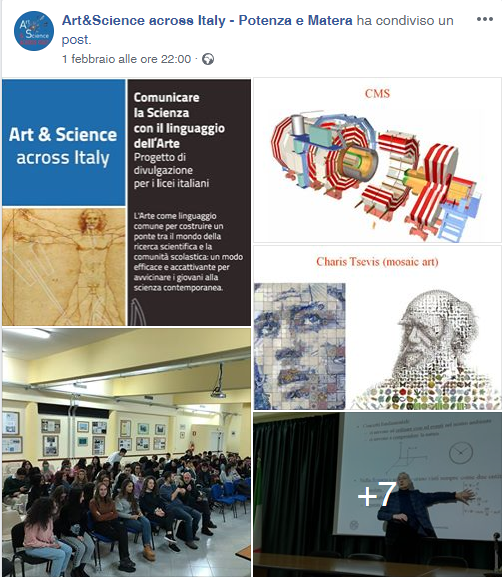 Nicola Cavallo - Art&Science across Italy
14
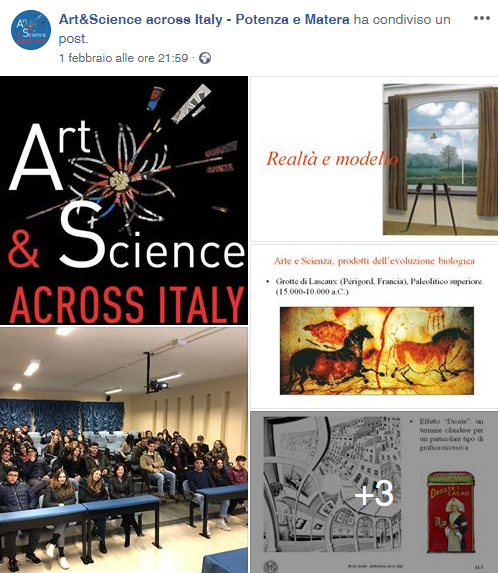 Nicola Cavallo - Art&Science across Italy
15
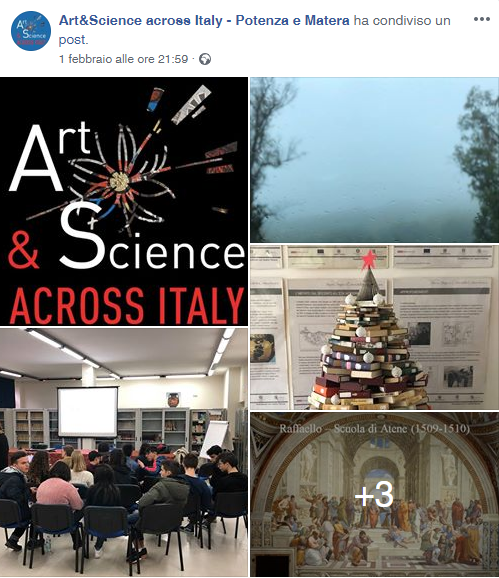 Nicola Cavallo - Art&Science across Italy
16
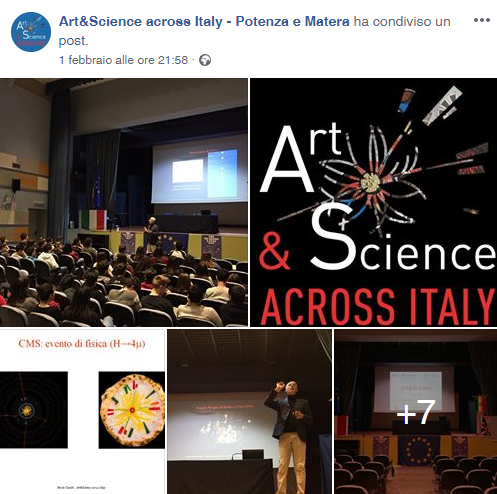 Nicola Cavallo - Art&Science across Italy
17
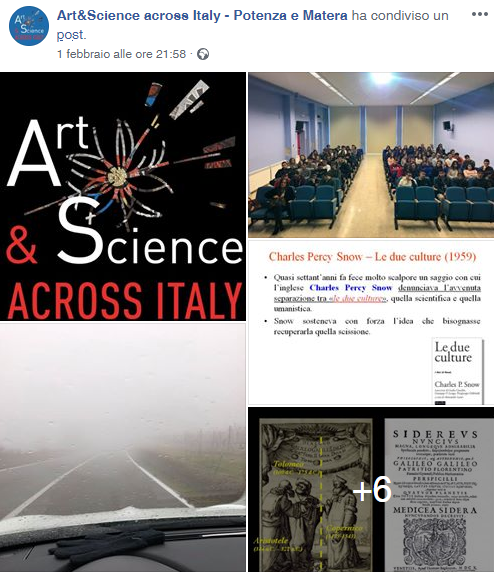 Nicola Cavallo - Art&Science across Italy
18
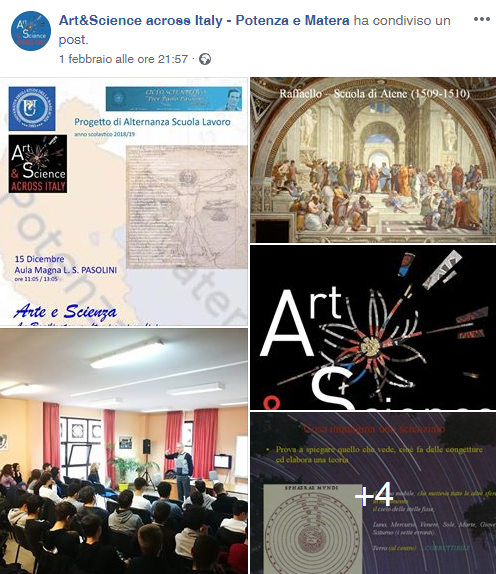 Nicola Cavallo - Art&Science across Italy
19
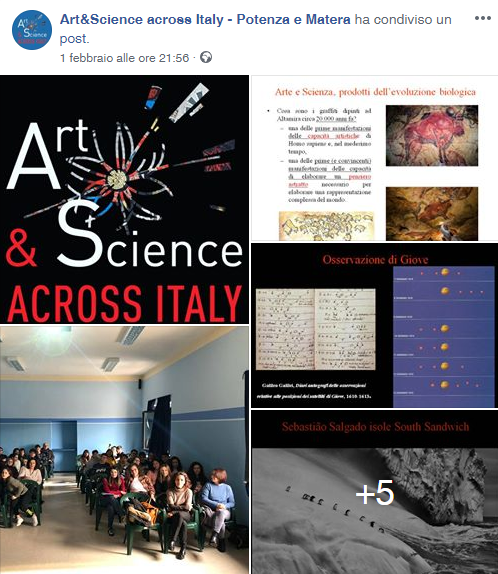 Nicola Cavallo - Art&Science across Italy
20
Art&Science across Italy - Potenza e Matera
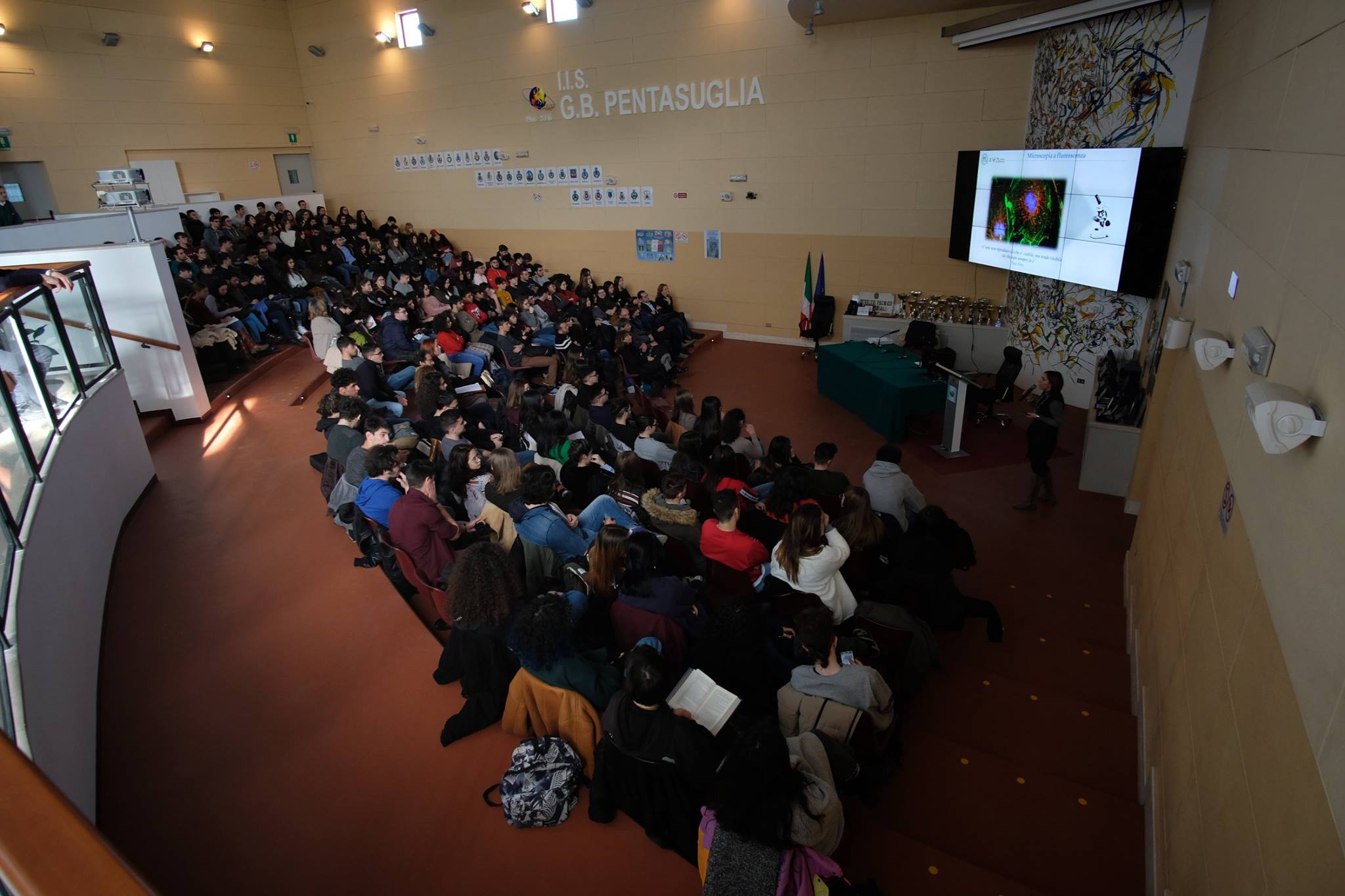 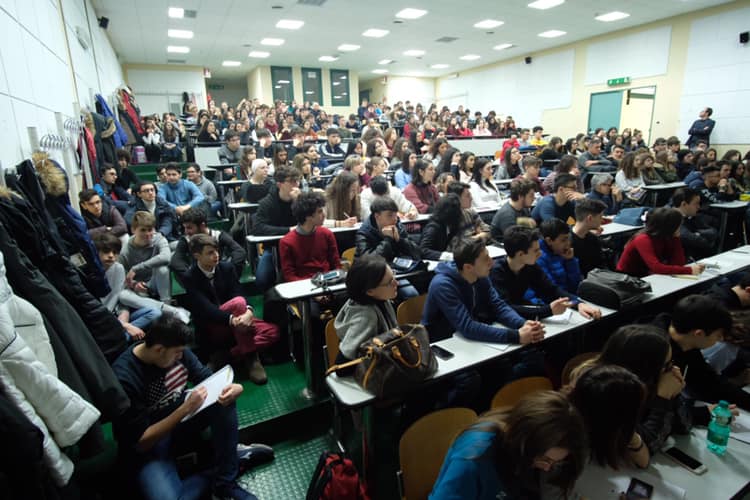 Nicola Cavallo - Art&Science across Italy
21
Interventi della mattinata
Introduzione – Nicola Cavallo
 “Il racconto della pietra” – Sergio Longhitano
 “Arte e matematica” – Alberto Cialdea
 “Polvere di stelle” – Nicola Cavallo
“Colors of life” – Rocchina  Miglionico 
“cHimiCa Oltre i versi” – Luciano D’Alessio
Nicola Cavallo - Art&Science across Italy
22
Location per l’esposizione
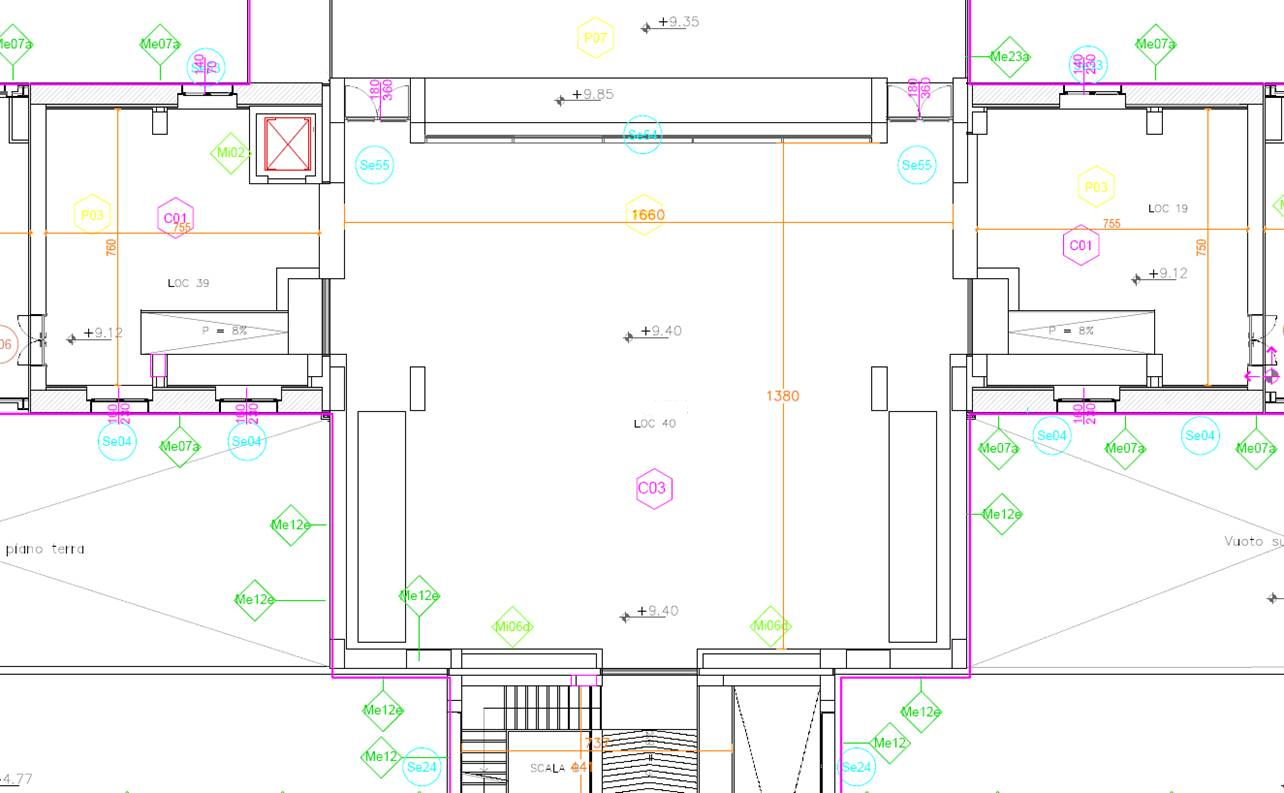 Nicola Cavallo - Art&Science across Italy
23
L’acquario
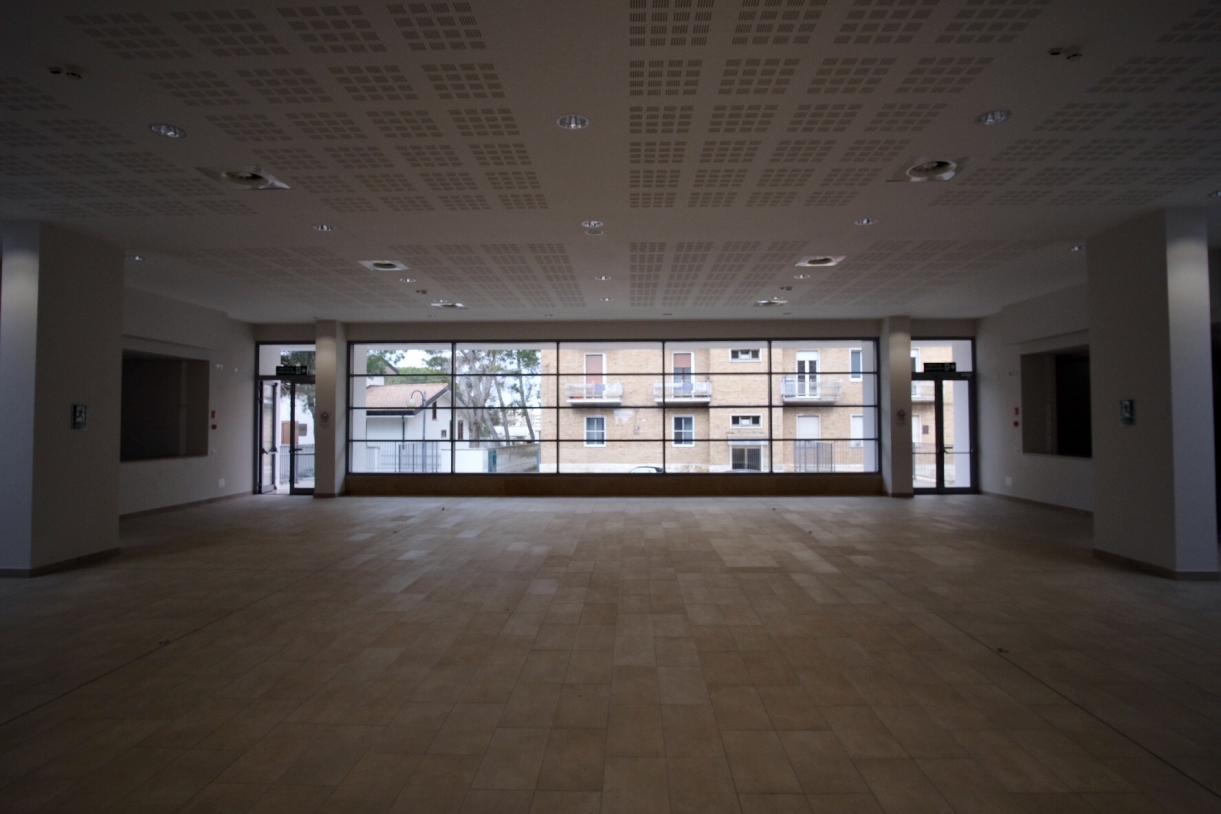 Nicola Cavallo - Art&Science across Italy
24
L’acquario
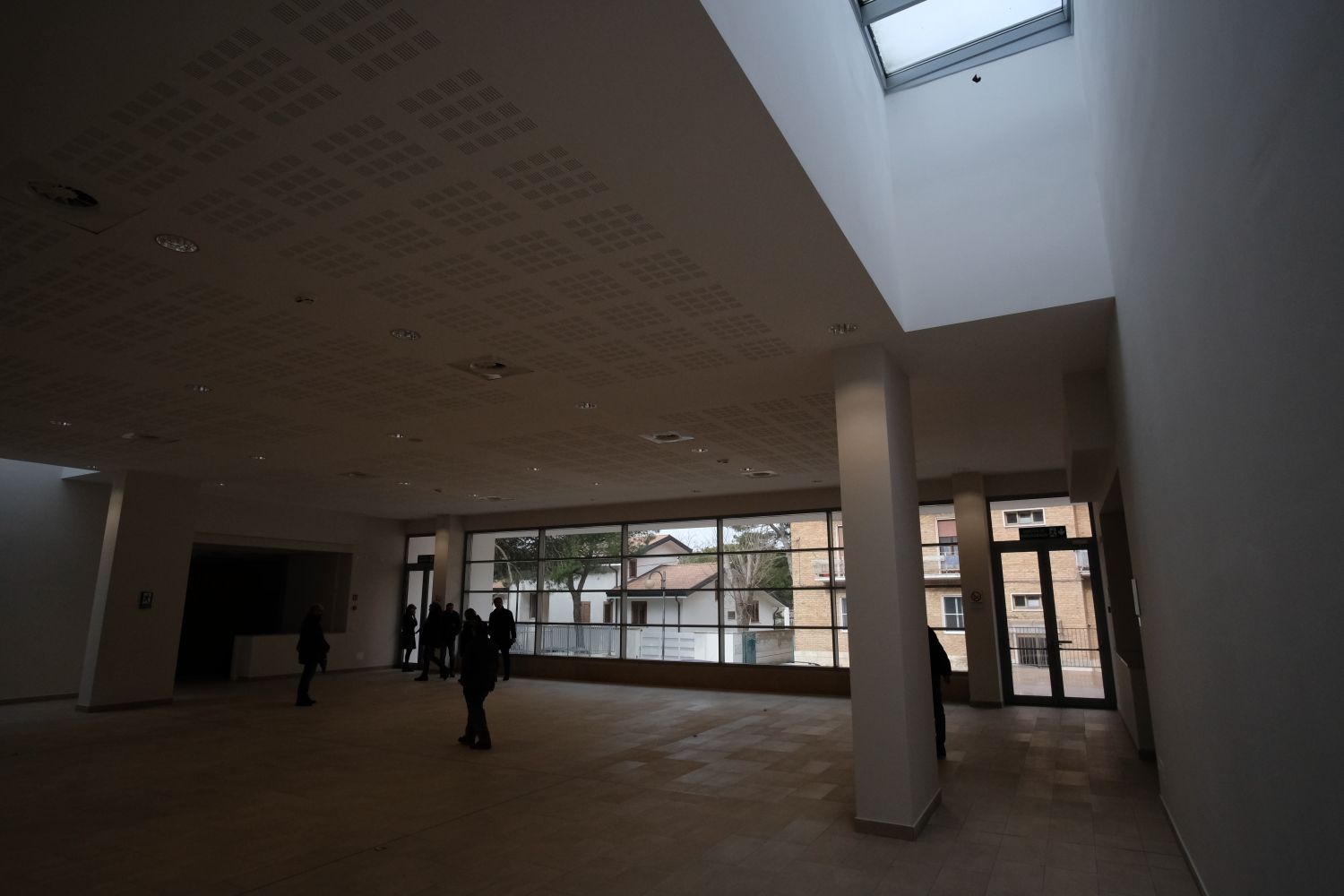 Nicola Cavallo - Art&Science across Italy
25
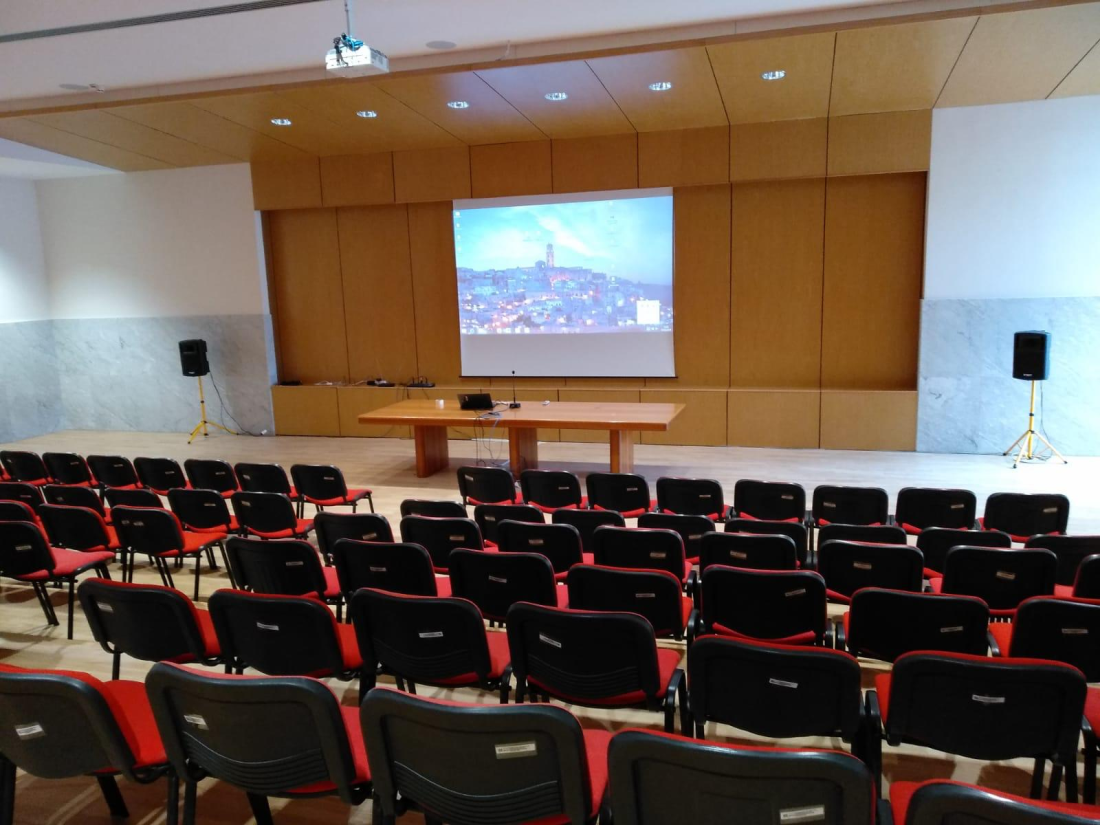 Nicola Cavallo - Art&Science across Italy
26
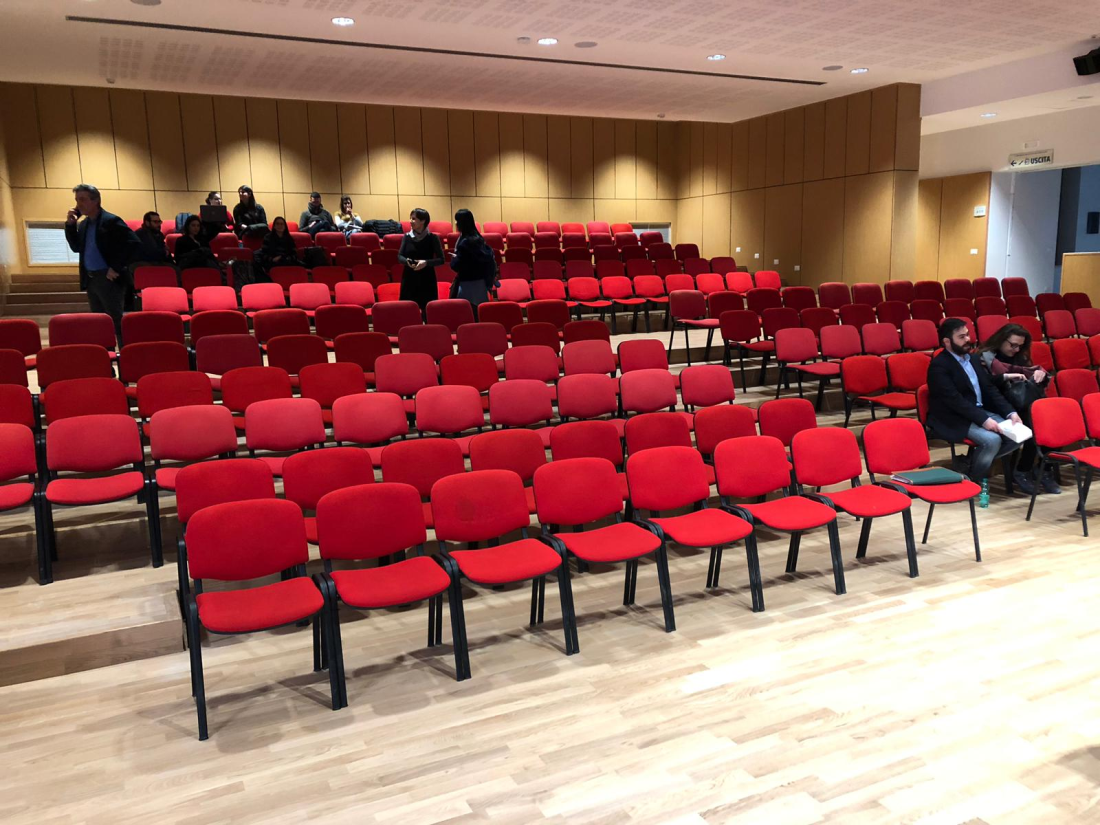 Nicola Cavallo - Art&Science across Italy
27
Le mostre di Art&Science
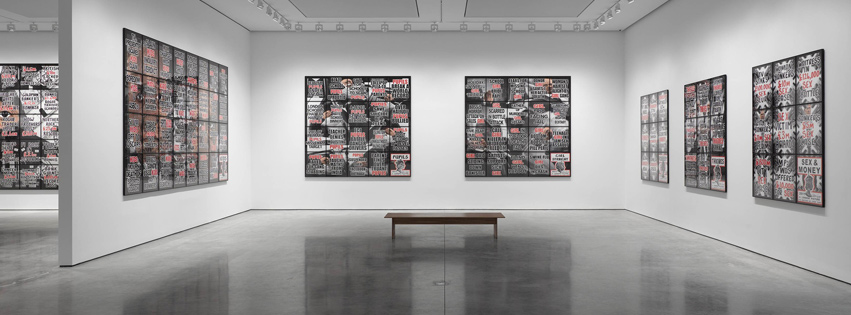 Nicola Cavallo - Art&Science across Italy
28
Nicola Cavallo - Art&Science across Italy
29
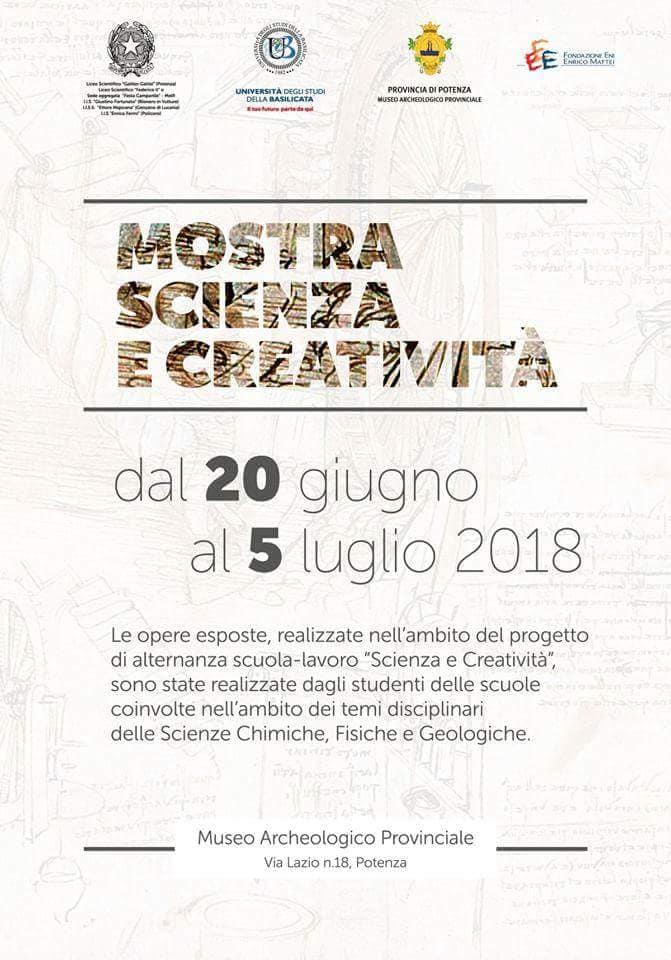 Nicola Cavallo - Art&Science across Italy
30
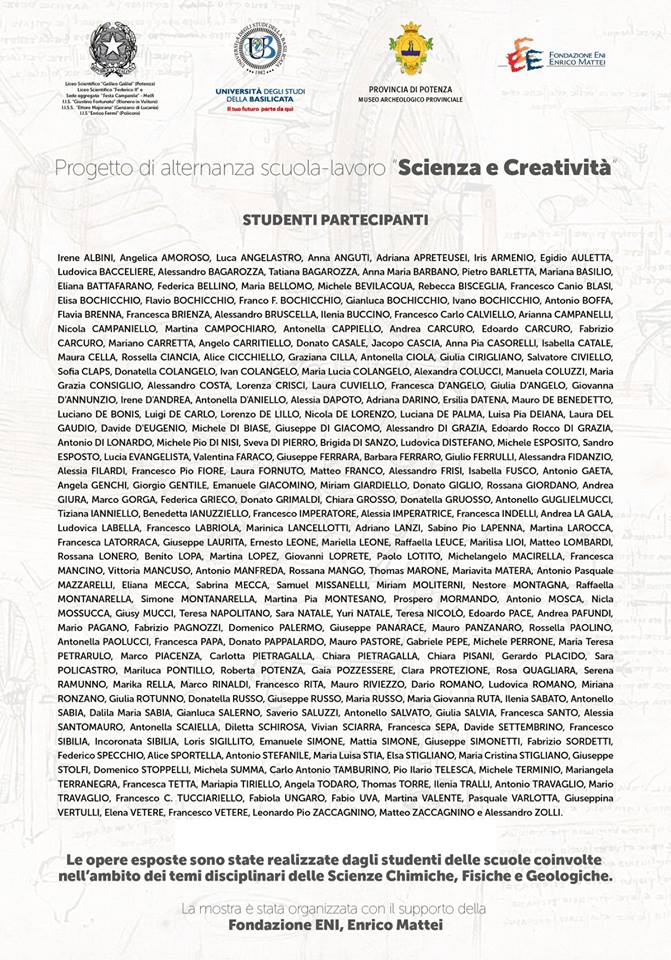 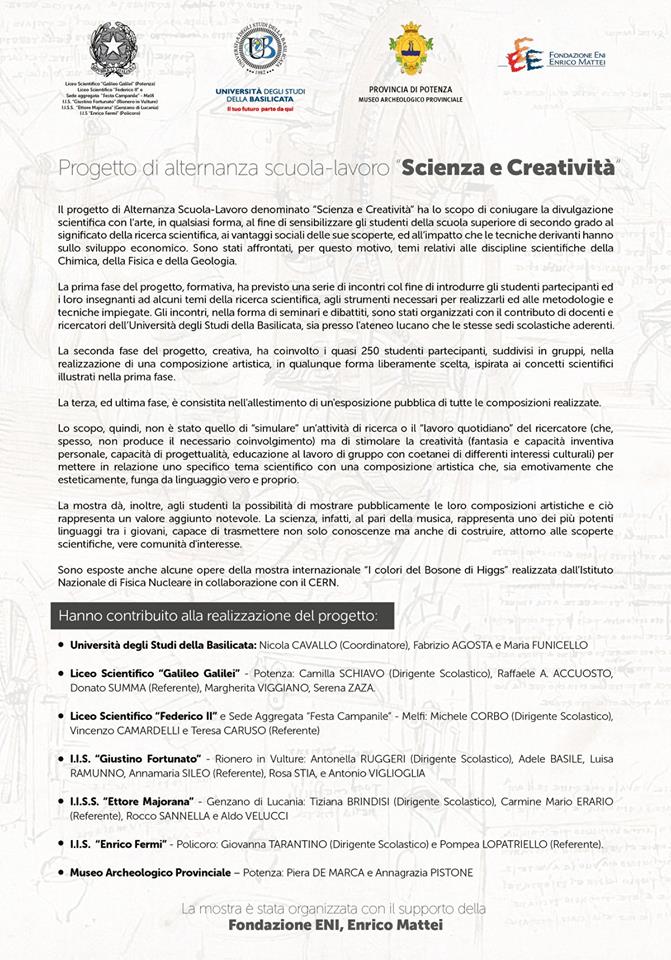 Nicola Cavallo - Art&Science across Italy
31
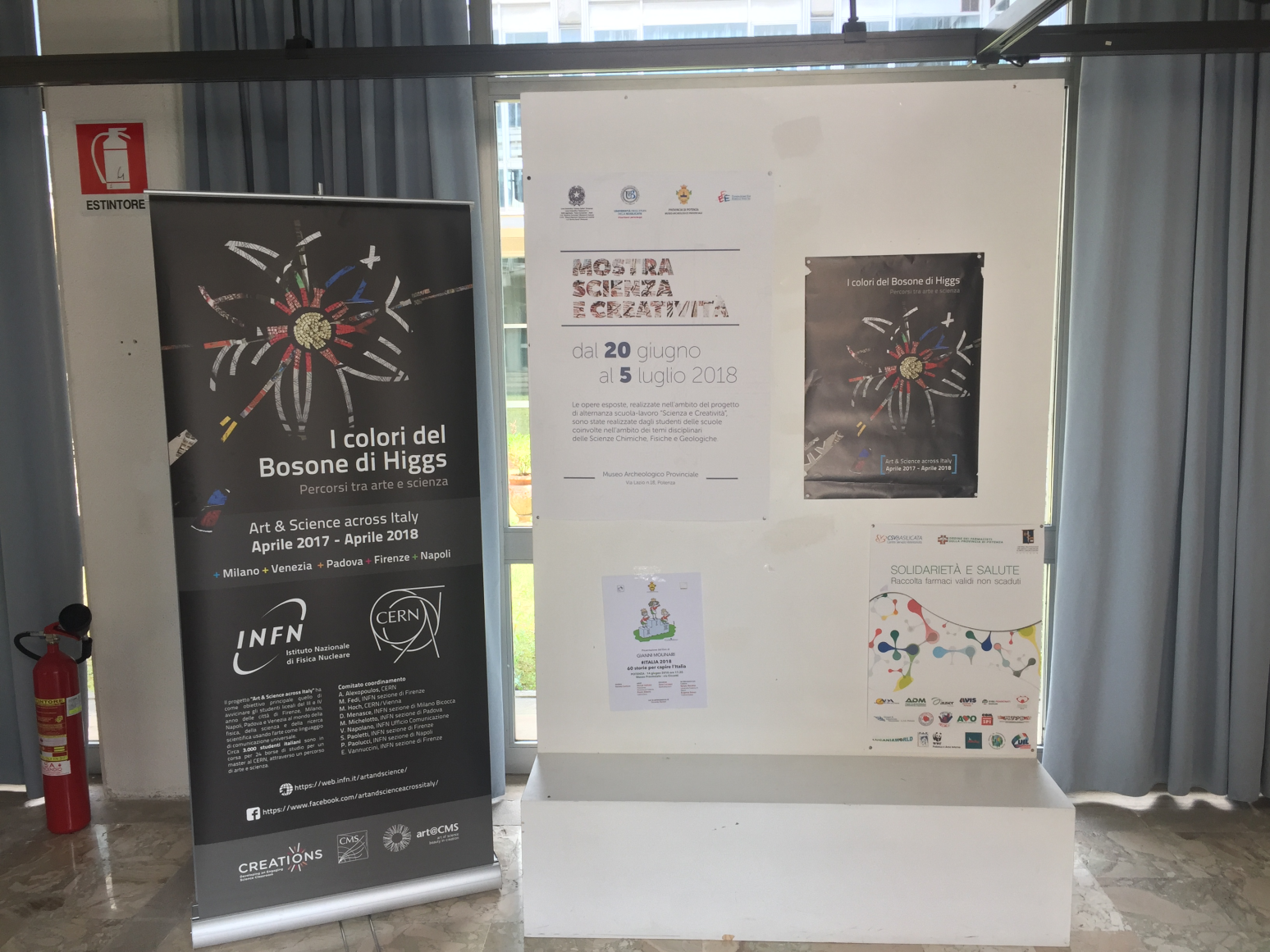 Nicola Cavallo - Art&Science across Italy
32
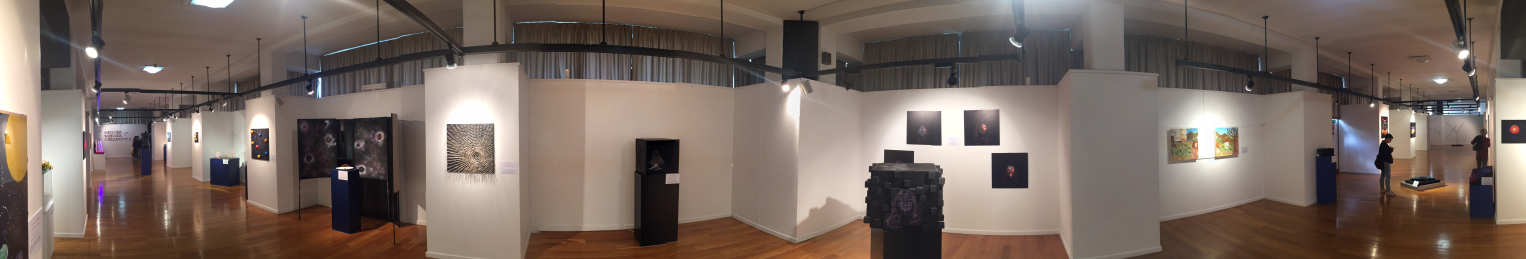 Nicola Cavallo - Art&Science across Italy
33
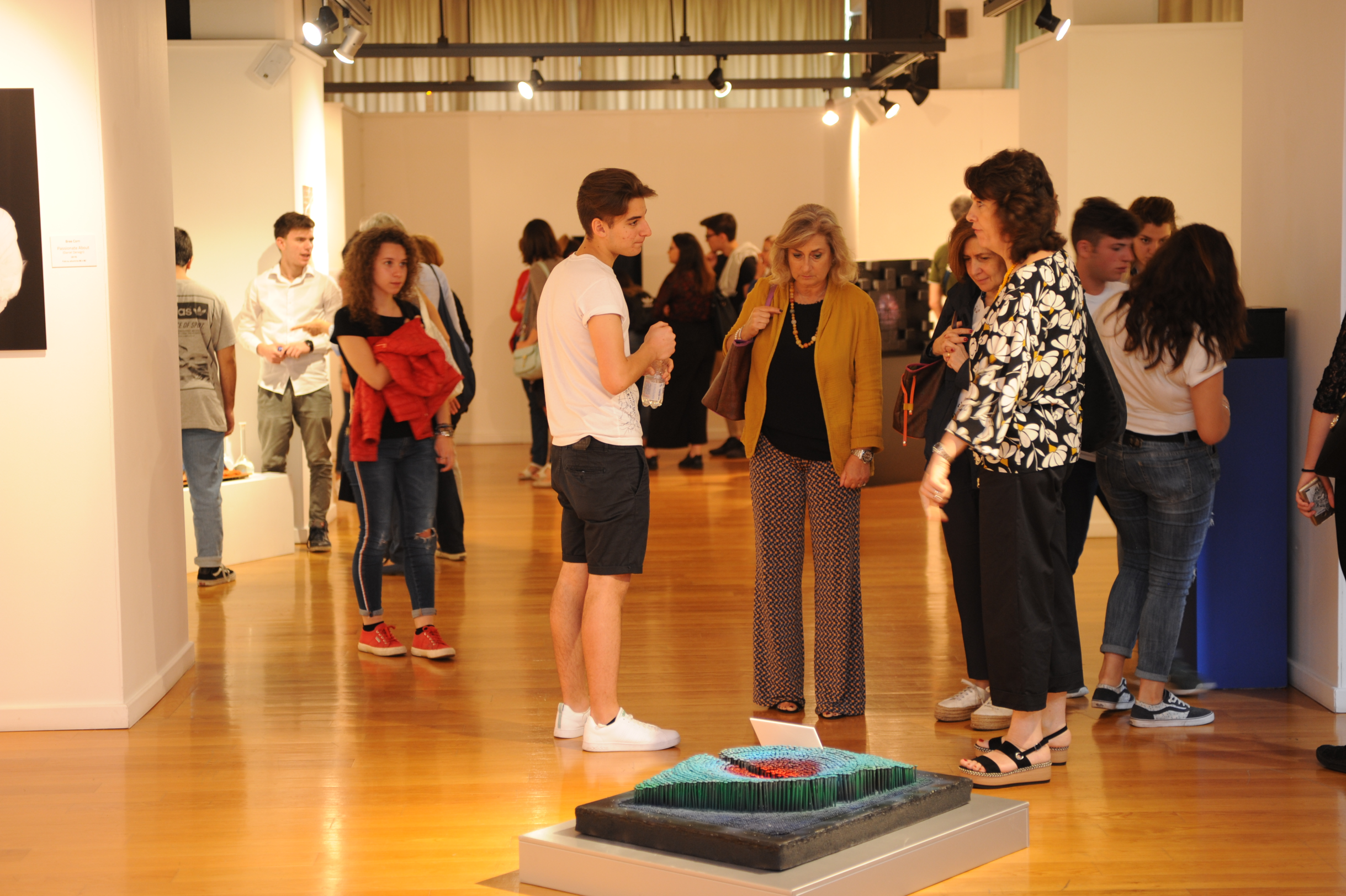 Nicola Cavallo - Art&Science across Italy
34
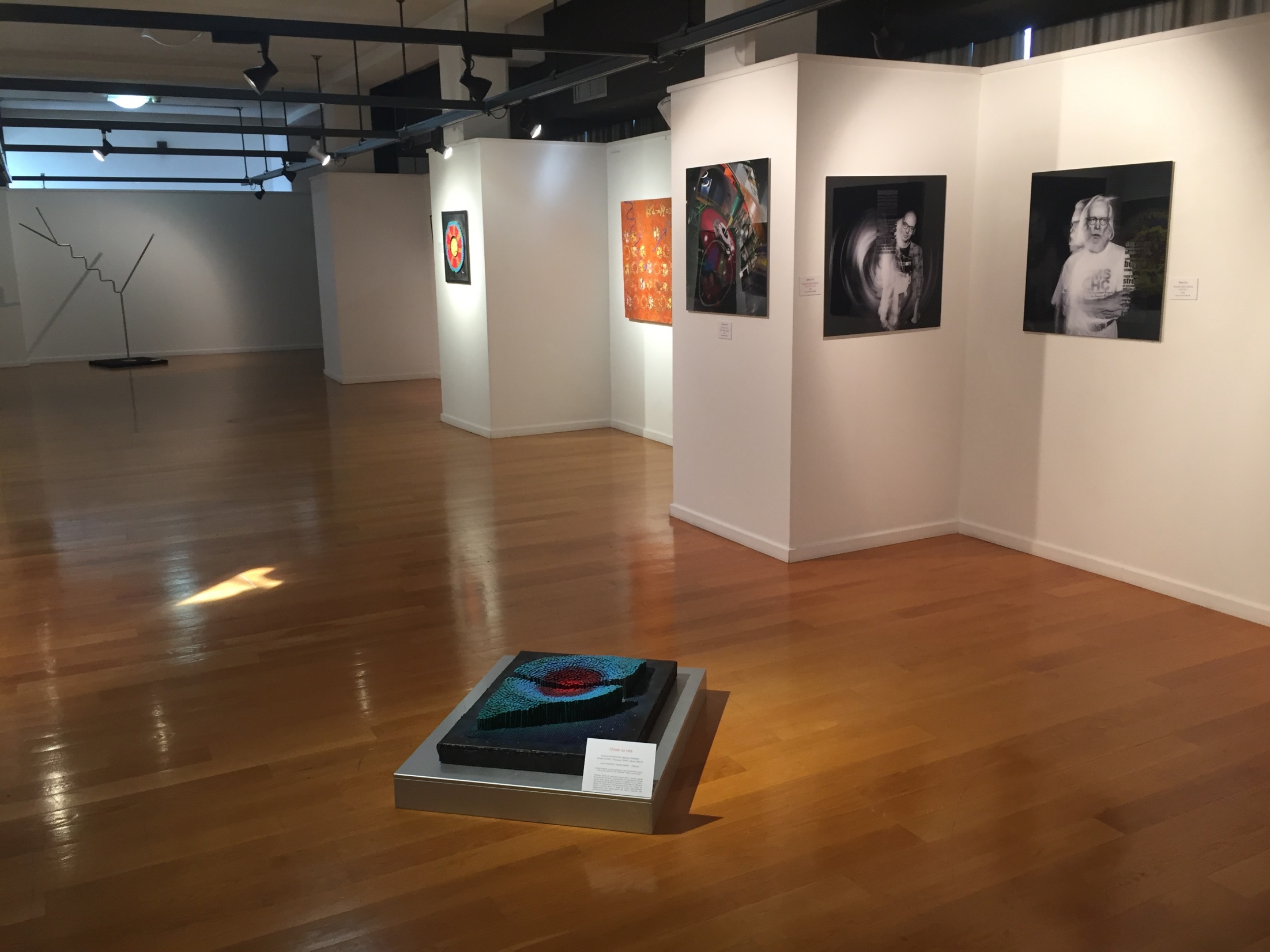 Nicola Cavallo - Art&Science across Italy
35
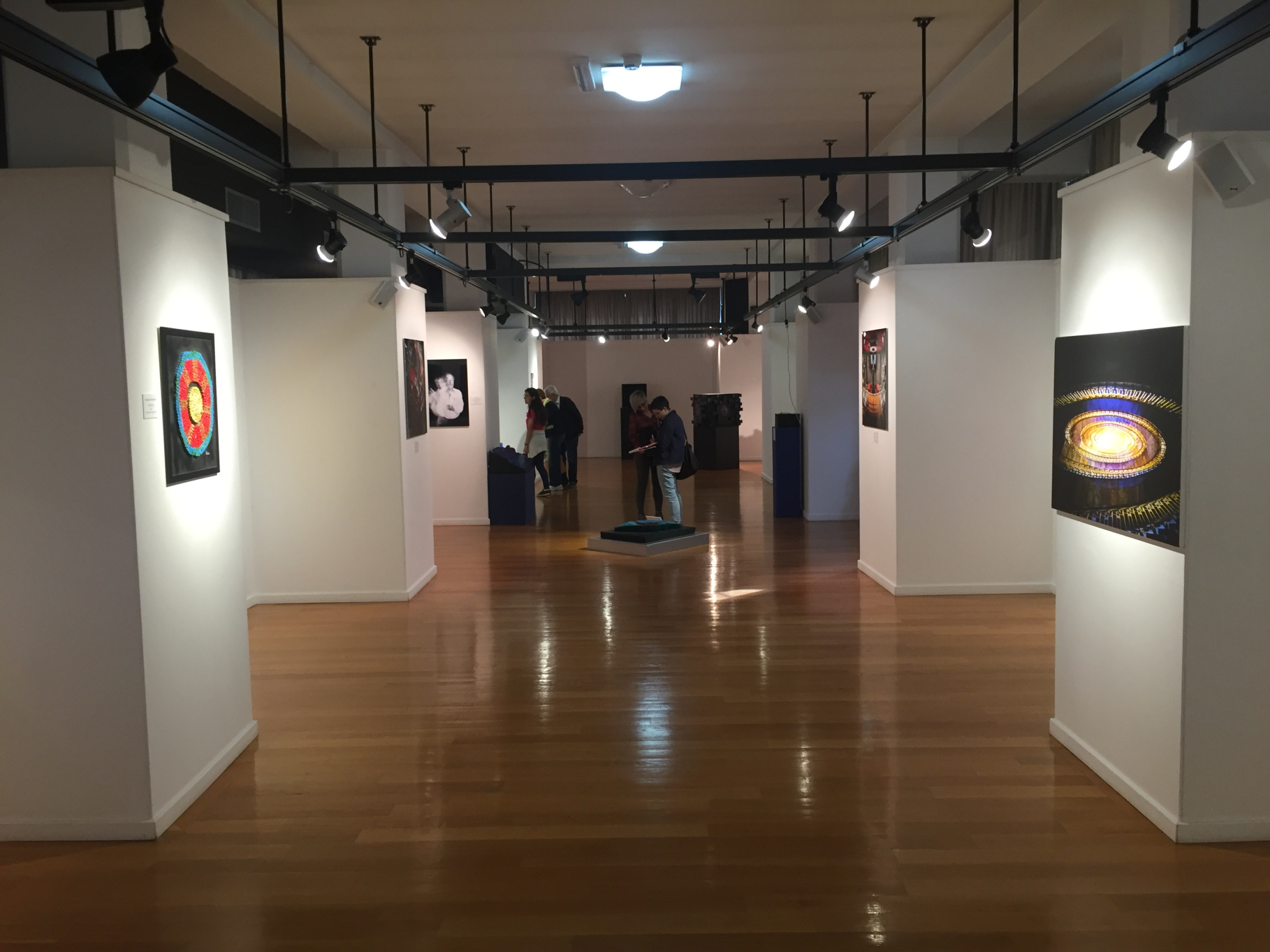 Nicola Cavallo - Art&Science across Italy
36
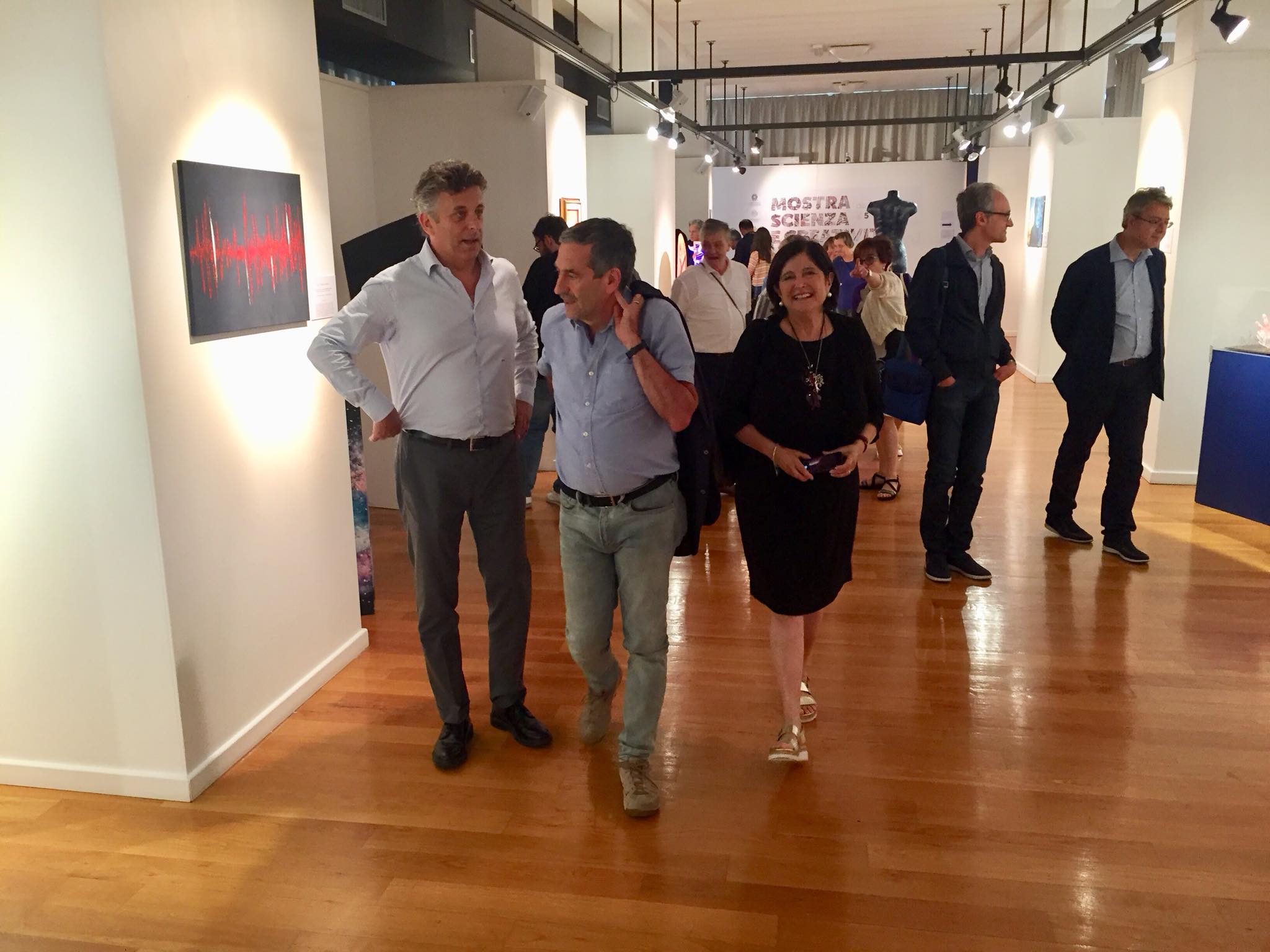 Nicola Cavallo - Art&Science across Italy
37
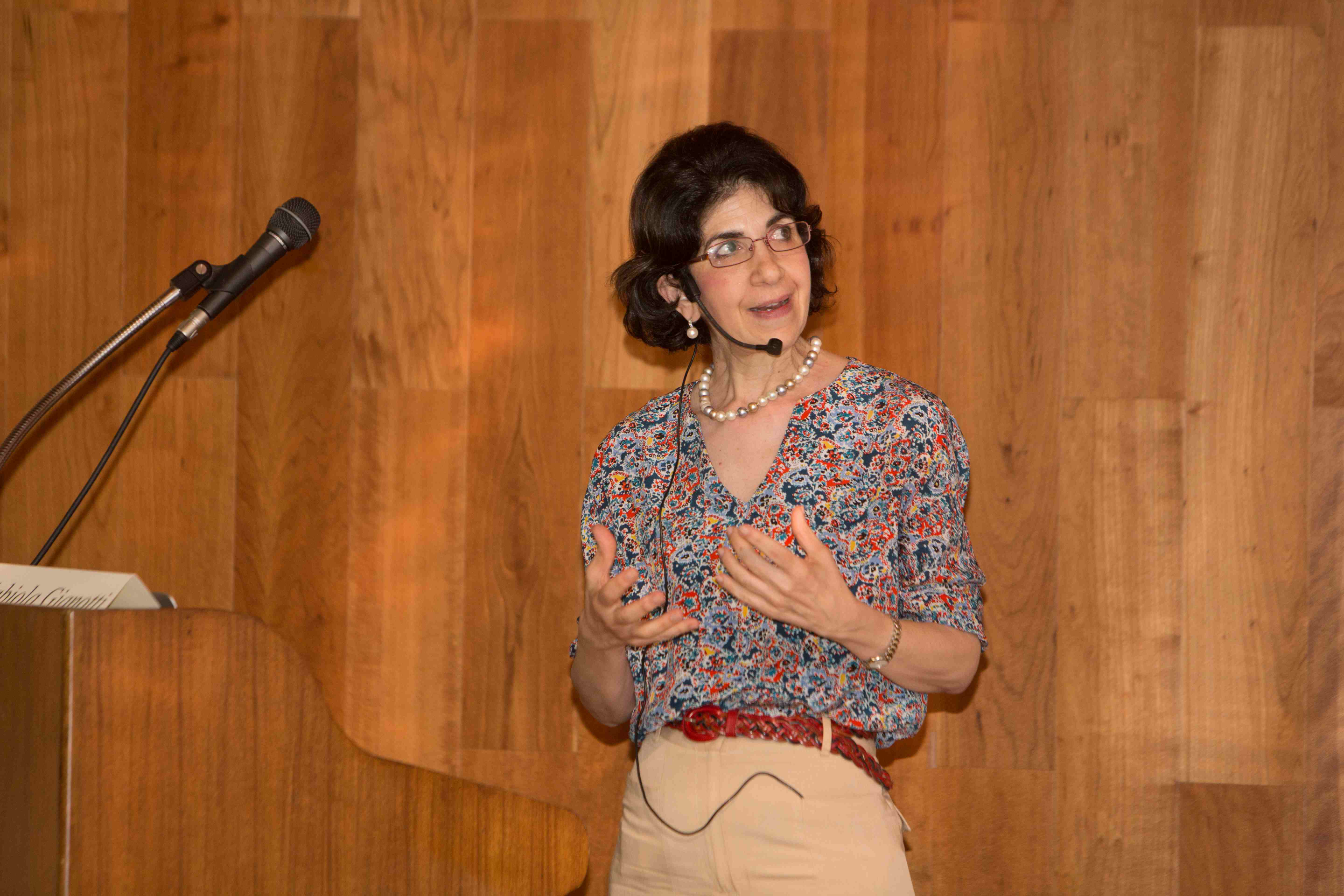 Nicola Cavallo - Art&Science across Italy
38
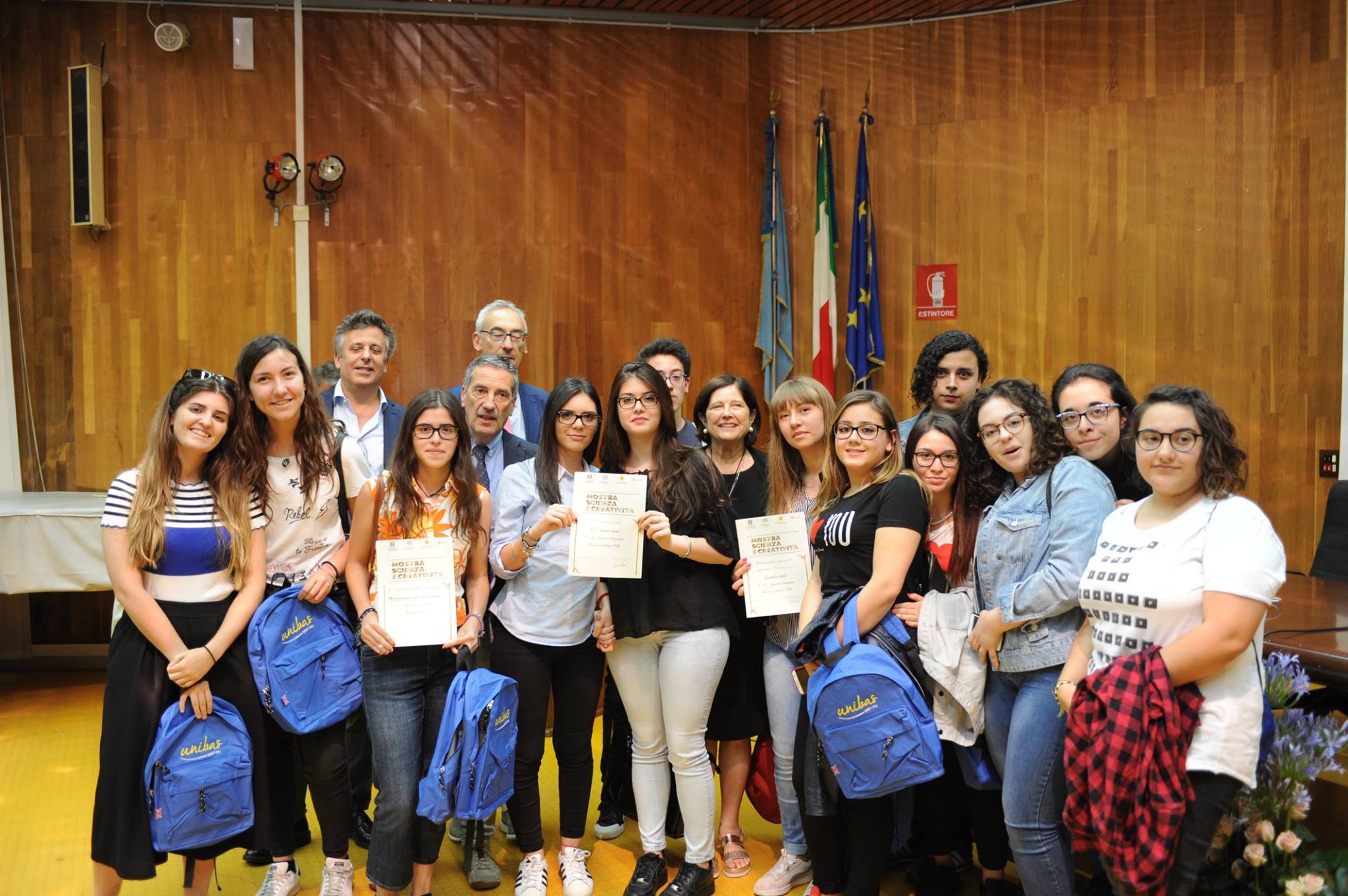 Nicola Cavallo - Art&Science across Italy
39
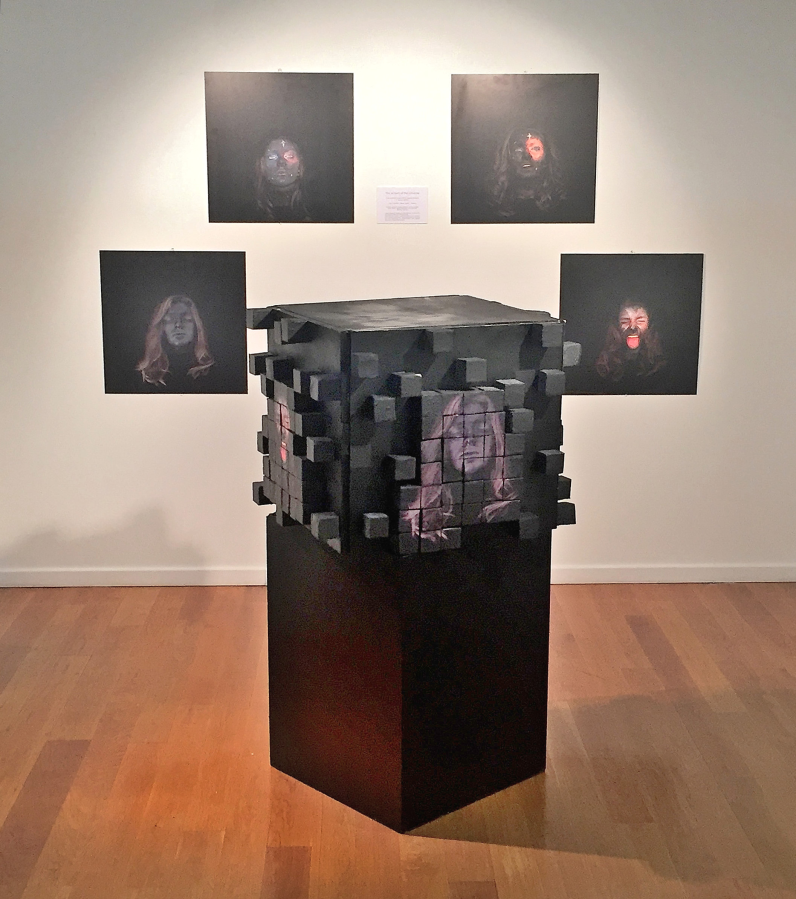 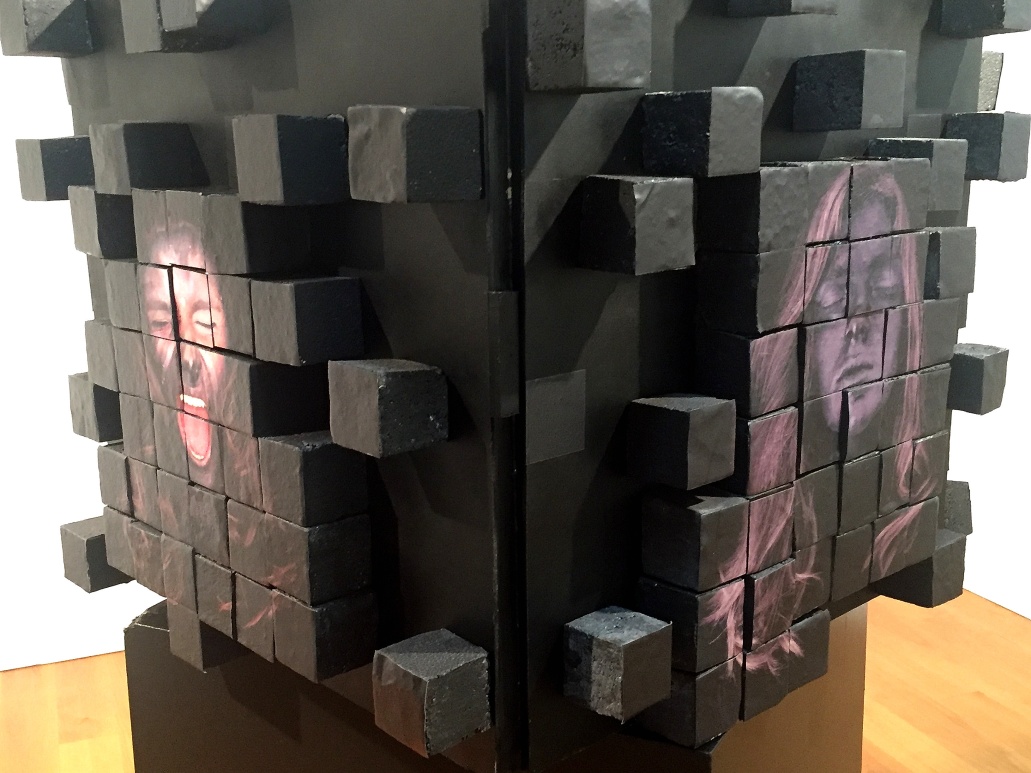 Nicola Cavallo - Art&Science across Italy
40
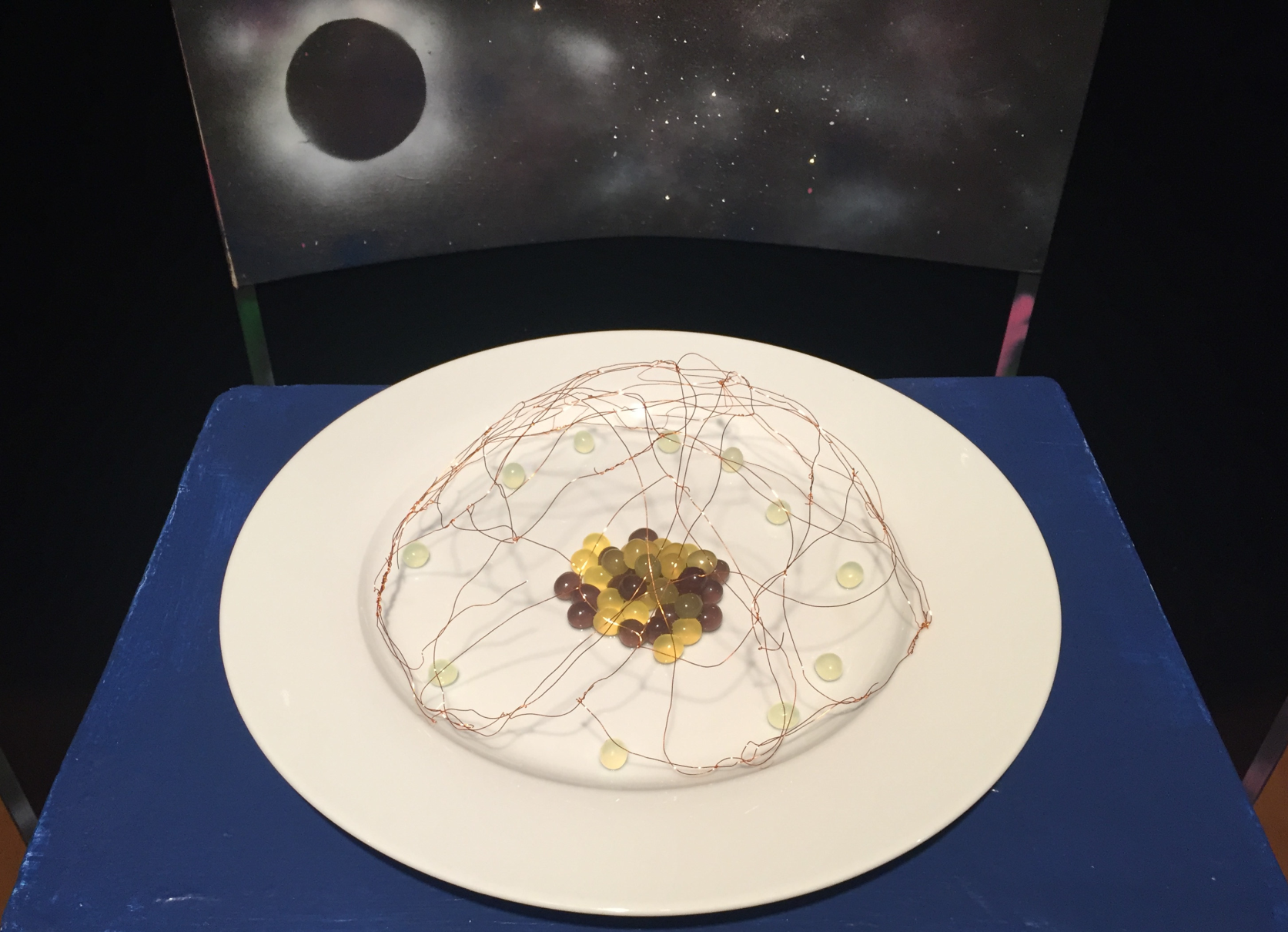 Nicola Cavallo - Art&Science across Italy
41
Nicola Cavallo - Art&Science across Italy
42
[Speaker Notes: La Creazione di Adamo è un affresco (280x570 cm) di Michelangelo Buonarroti, databile al 1511 circa e facente parte della decorazione della volta della Cappella Sistina]
Nicola Cavallo - Art&Science across Italy
43
Nicola Cavallo - Art&Science across Italy
44
Nicola Cavallo - Art&Science across Italy
45
Mostra itinerante “I colori della Scienza”
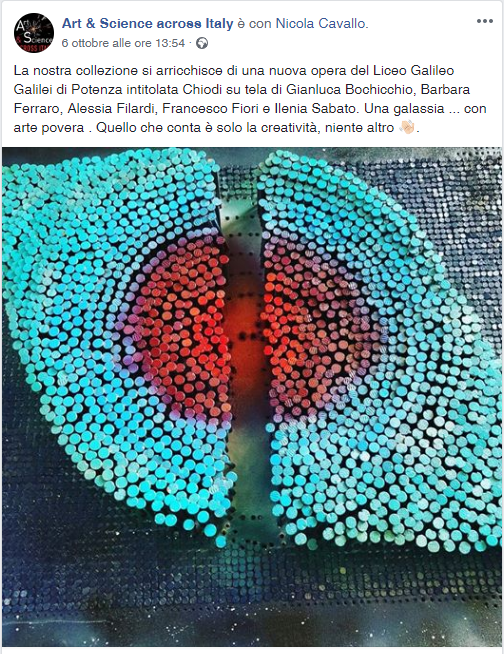 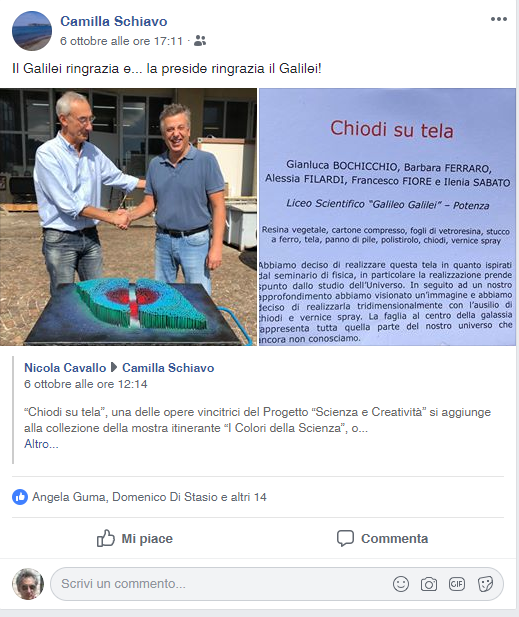 Nicola Cavallo - Art&Science across Italy
46
Fase formativa (ott. 2018 – dic. 2019)
Primo incontro presso le scuole (2 ore) [PARTECIPAZIONE OBBLIGATORIA]

Incontri di divulgazione scientifica presso l'Università degli Studi della Basilicata a Potenza ed in sede da destinare a Matera. Verranno organizzati 3 incontri con brevi seminari divulgativi di Chimica, Fisica, Geologia e Matematica per un totale di 6 ore. [PARTECIPAZIONE OBBLIGATORIA].

Visita guidata ai laboratori di Biologia, Chimica e Geologia dell'Università degli Studi della Basilicata, sede di Potenza.

Visione di almeno un documentario o film relativo ai temi trattati (si prevede di organizzare le proiezioni nei cinema cittadini).

+ attività autonome
Nicola Cavallo - Art&Science across Italy
47